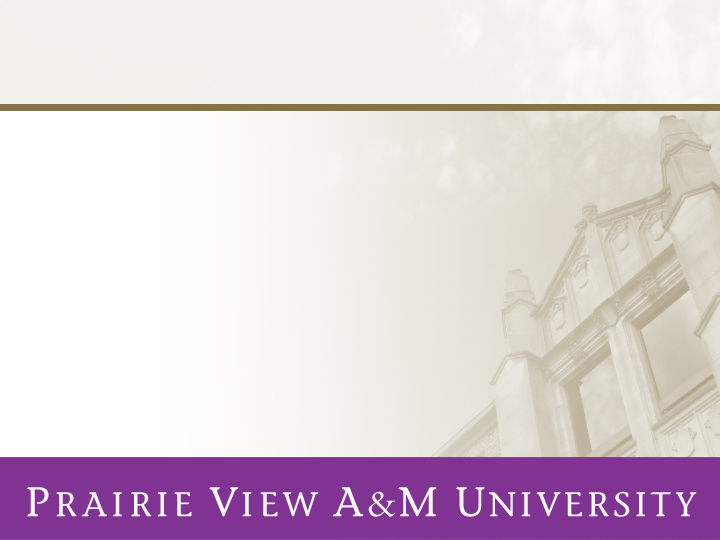 New Student orientation-dept of Treasury Services
Welcome New Students!
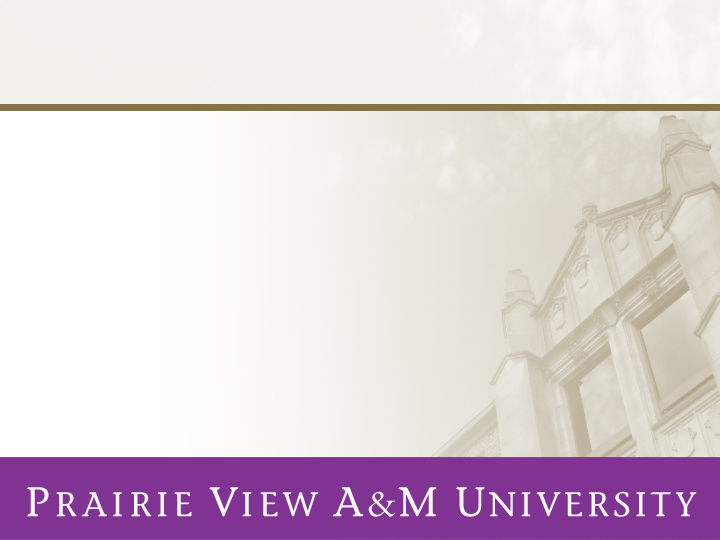 Tuition & Fee rate Plans
Prairie View A&M now offers a Guaranteed tuition & fee rate plan and a Variable tuition & fee rate plan to all new students.
All new students will have to select their tuition rate plan prior to registration of classes.  A registration hold will be placed on the account until the rate plan has been selected.
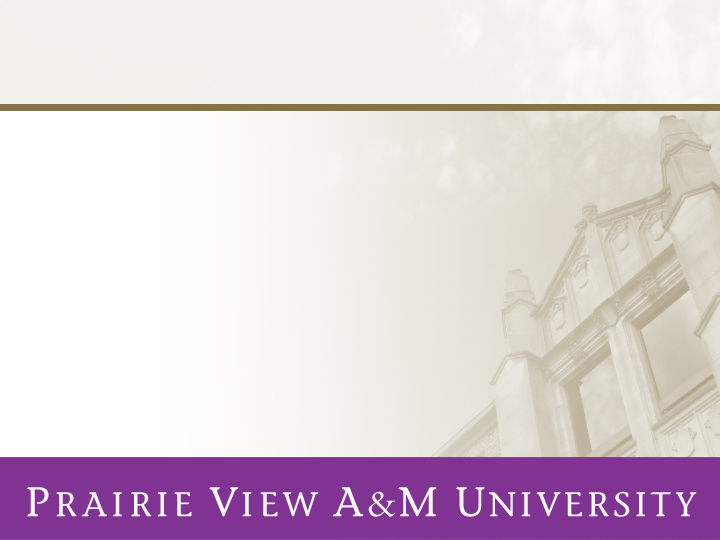 Tuition & Fee rate Plans cont…
Students are assessed tuition and fees according to their cohort group, number of credit hours they register for, residency and level.
A student is assigned a cohort group based on the academic term when they are admitted to the University.
New students admitted for the academic year of 2023-2024 will be assigned the cohort group of 2024GR for graduates or 2024DR for doctoral if you choose the guaranteed rate plan and will be assigned 24VRGR for graduates or 24VRDR for doctoral if you choose the variable rate plan.
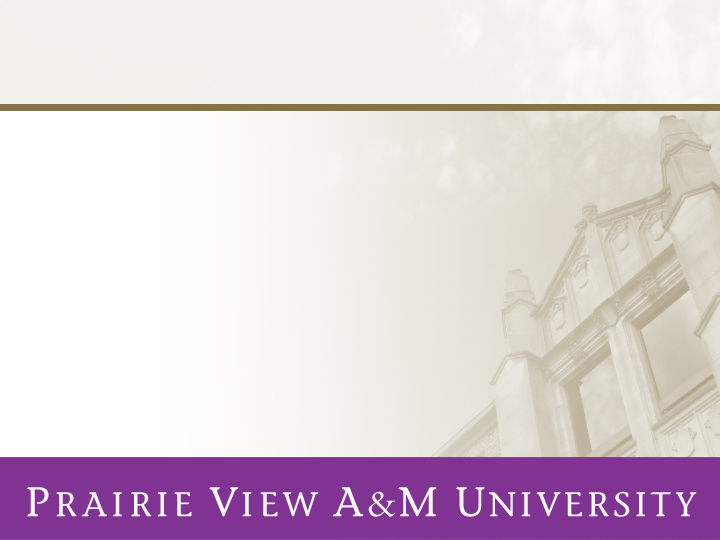 Guaranteed Tuition & Fee Plan
All new students may choose to participate in our guaranteed tuition & fee plan that will be in effect for 4 years for graduate and doctoral students. 
 Students will be locked into these rates for 4 years which means tuition & fees will not increase for the next four years for the student.  
The guaranteed rate does not include meals,  housing charges, lab or miscellaneous fees.
Once this plan is chosen, the student cannot switch to a variable rate plan
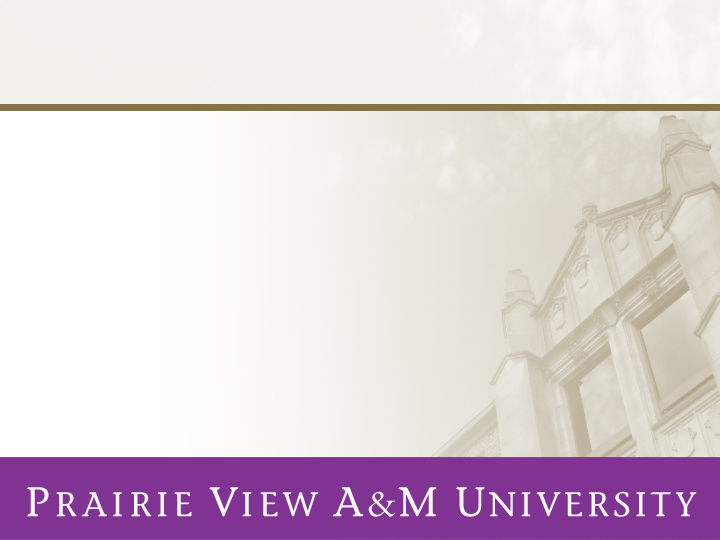 Guaranteed Tuition & Fee plan Cont…
A resident of Texas living off campus and registered for 9 or more hours will pay per semester approximately:
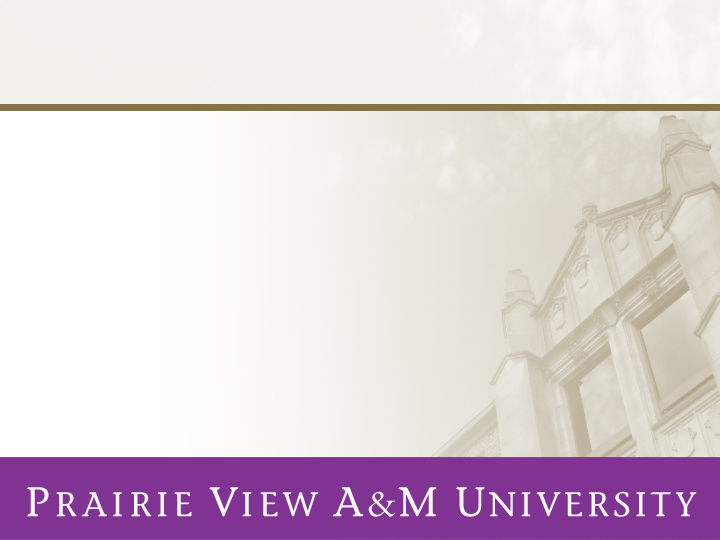 Guaranteed Tuition & Fee plan Cont…
A non-resident of Texas living off campus and registered for 9 or more hours will pay per semester approximately:
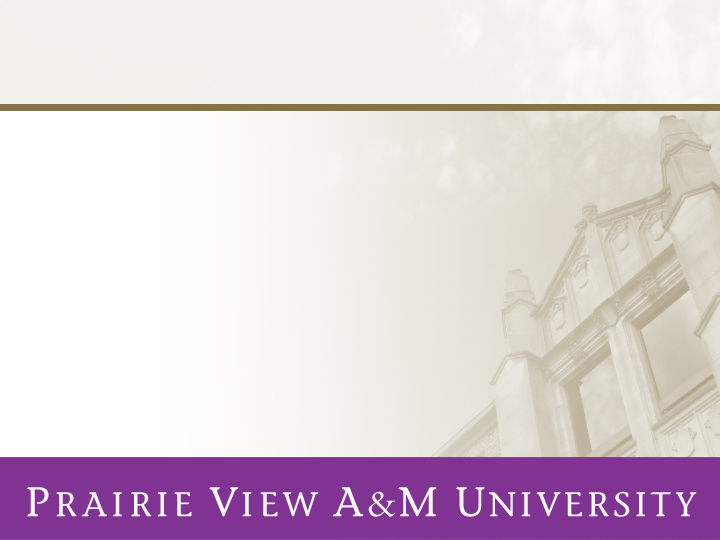 Variable Tuition & Fee Plan
All new students also have the option of a 1 year variable tuition & fee plan. 
Unlike the guaranteed rate plan, this variable rate plan is subject to increase annually based on inflation.   
This plan mainly benefits a transferring undergraduate senior or 2nd semester junior.
Once the variable plan is chosen, the student cannot switch to a guaranteed plan.
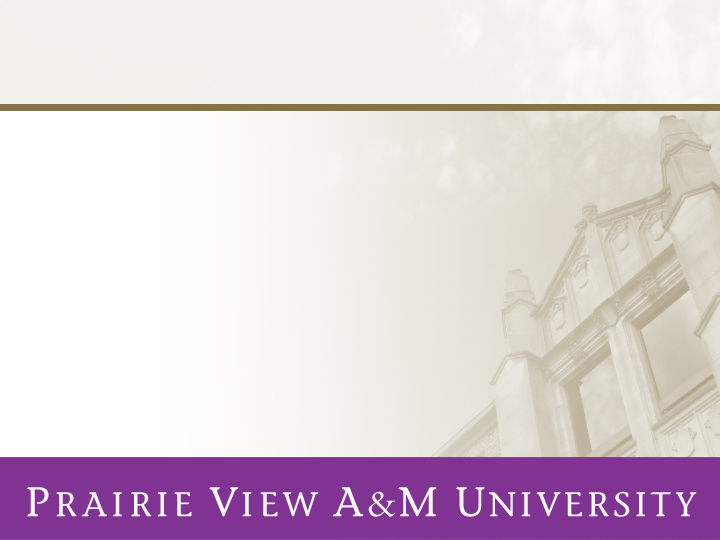 variable Tuition & Fee plan Cont…
A resident of Texas living off campus and registered for 9 or more hours will pay per semester approximately:
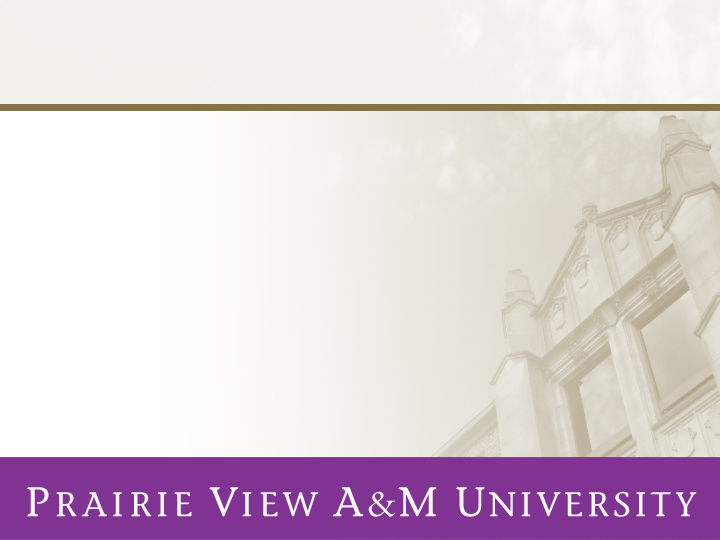 variable Tuition & Fee plan Cont…
A non-resident of Texas living on campus and registered for 12 or more hours will pay per semester approximately:
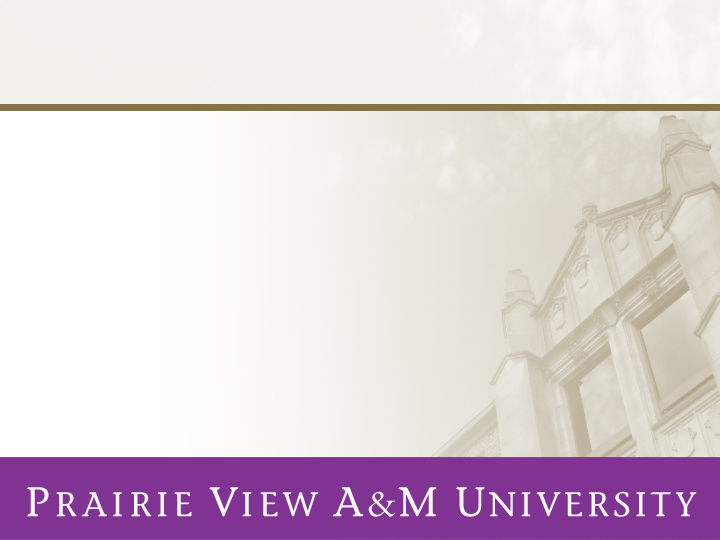 Selection of tuition & fee rate plan
Below are steps to choosing your tuition & fees rate plan:
Log into PVPLACE at  https://pvportal.pvamu.edu/cp/home/displaylogin
Click on Panthertracks
Click on the “Student” tab as shown below:
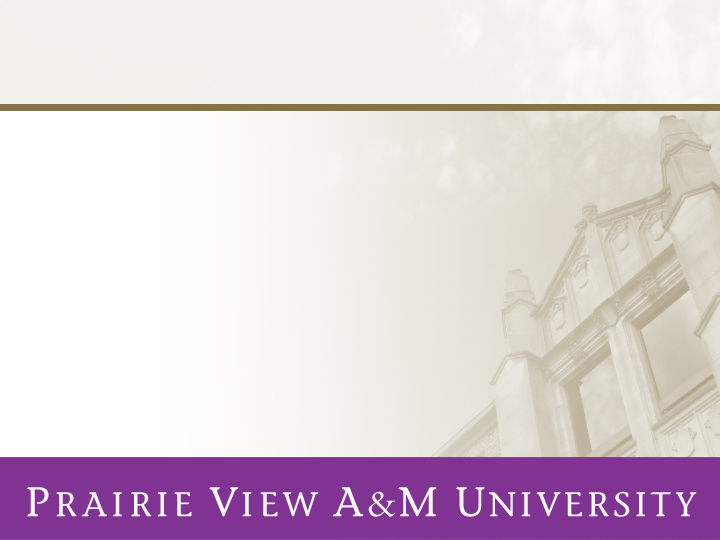 Selection of tuition & fee rate plan Cont….
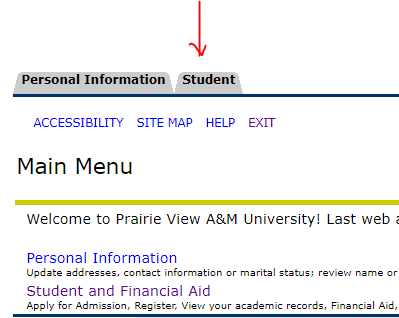 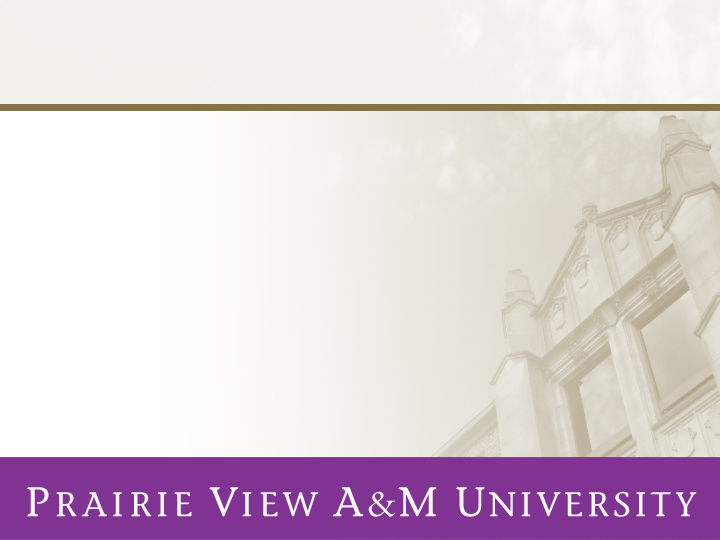 Selection of tuition & fee rate plan cont….
Select the “Registration” link as shown below:
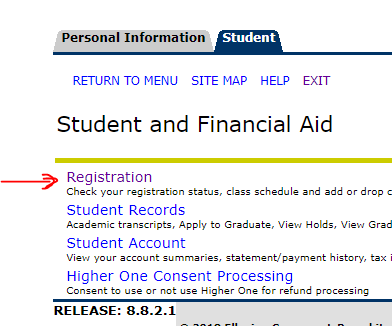 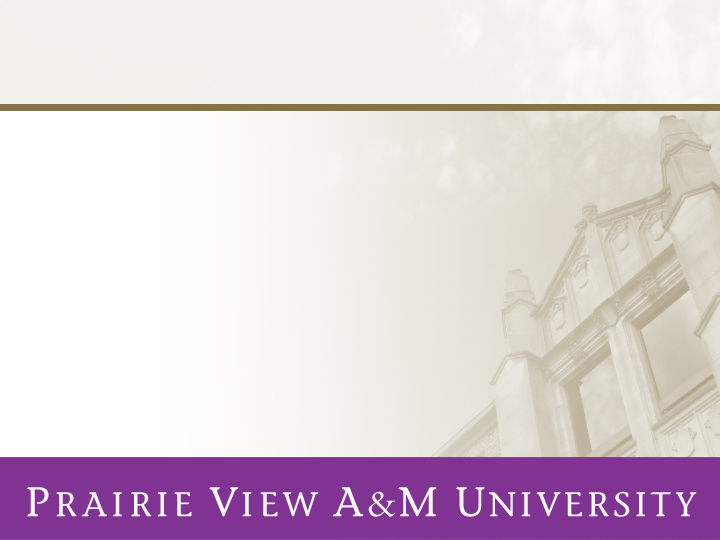 Select the “New Student Tuition and Fee Rate Selection” as shown below:
Selection of tuition & fee rate plan cont….
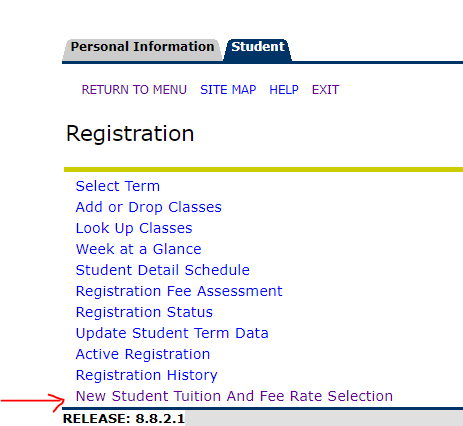 Choose your rate by clicking on the “New Student Tuition and Fee Rate” link below.
Selection of tuition & fee rate plan cont….
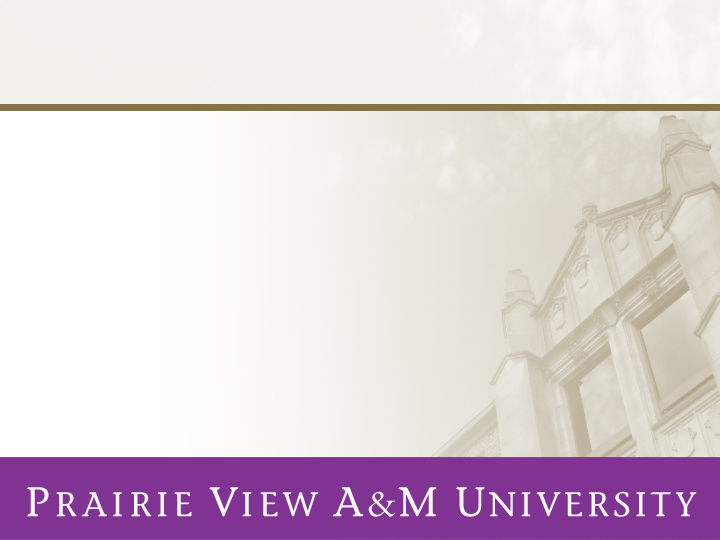 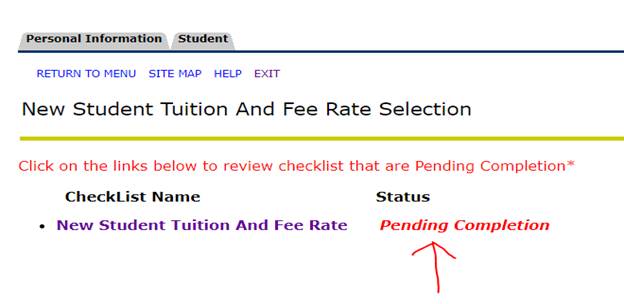 Selection of tuition & fee rate plan cont…..
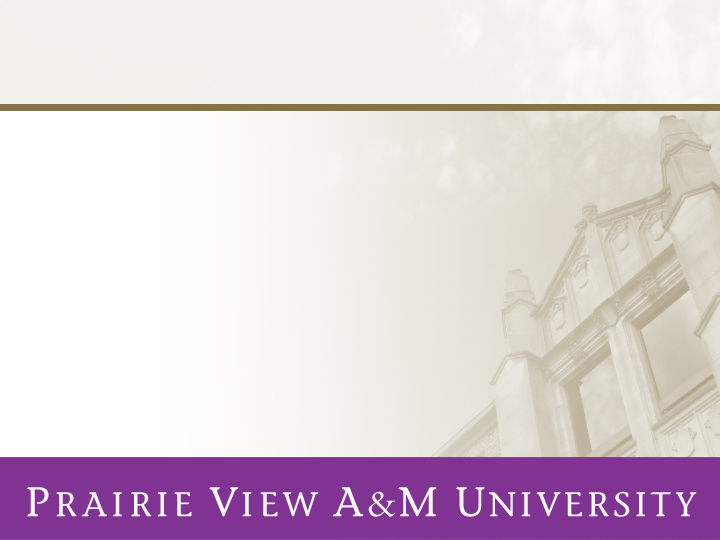 Once you have made your selection, click on the “Return” button as shown below to view your status.  It should now show “completed” and your hold will be immediately released.
If you have trouble logging into PVPLACE, please call 936-261-2525 for assistance.  If you have                 questions regarding the tuition & fee rates, you may call 936-261-1890.
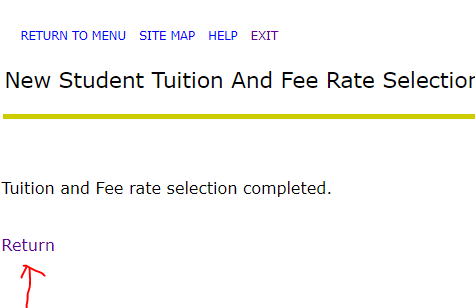 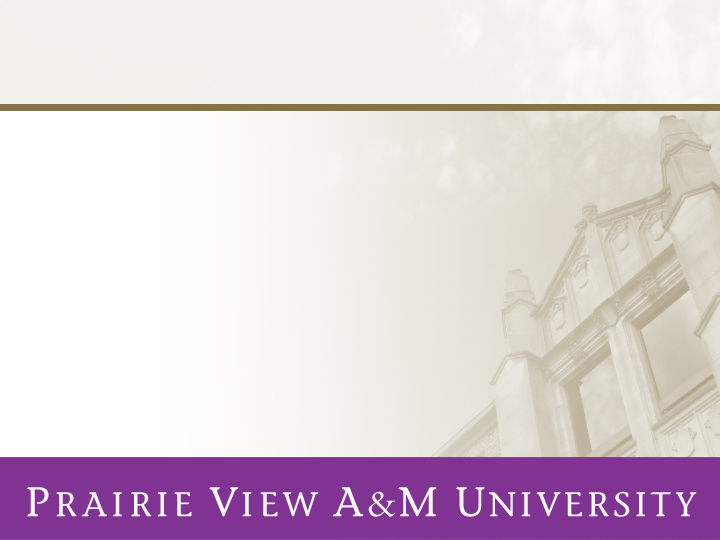 Tuition & Fee installment Plan & due date
Tuition & fees may be paid in three installments.  If you elect to pay tuition & fees in installments, there will a $50.00 installment carrying fee assessed and the student must sign the installment agreement which appears on-line on Panthertracks once you log-in to register.  This is a one time fee for all installments per semester.
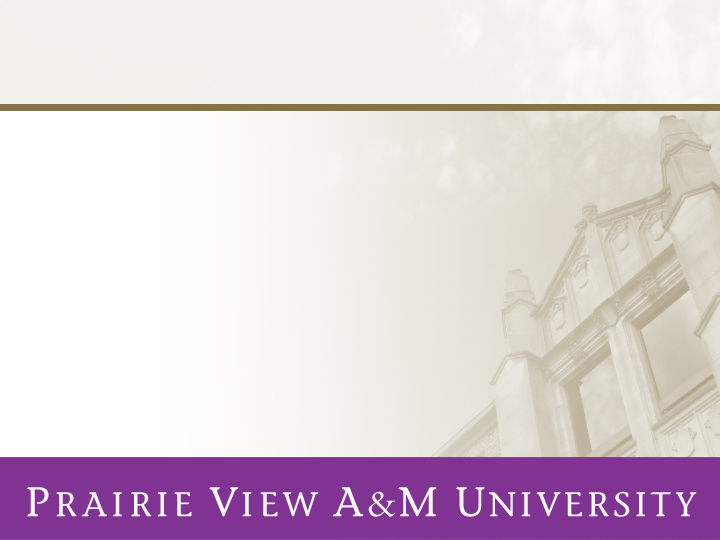 Tuition & Fee installment plan & due date Cont…
The 1st installment, which is 34% of the total bill due, is due Tuesday, January 16, 2024 for Spring 2024 by 5:00 p.m. Installment plans are not offered for Summer.
If 1st installment is not paid by the due date, students will receive a late installment fee of $50.00.
If the account remains unpaid by Tuesday, February 6, 2024, the classes will be cancelled at 5:00 p.m. on that day.
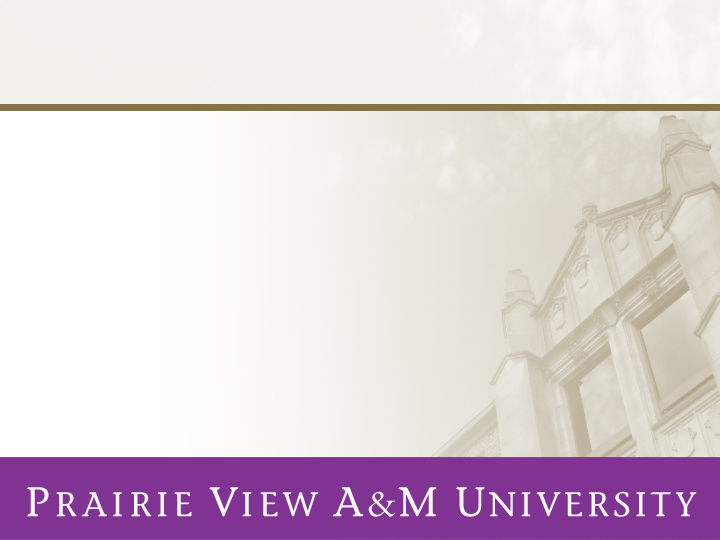 Tuition & Fee installment plan & due date Cont…
The 2nd installment, which is the next 33% of the total bill due, is due March 1, 2024 by 5:00 p.m. 
If the 2nd installment is not paid by the due date, you will be assessed a $50.00 late fee.
The 3rd installment, which is the last 33% of the total bill due, is due April 5, 2024, by 5:00 p.m.  
If the 3rd installment is not paid by this date, you will be assessed a $50.00 late fee.
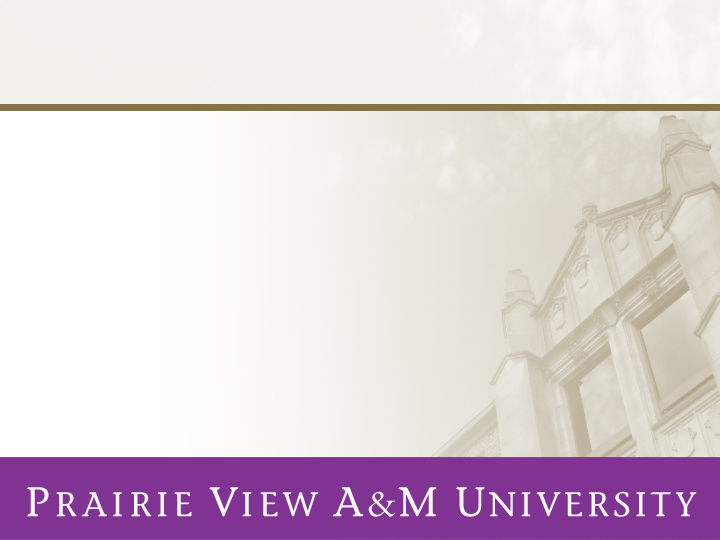 Tuition & Fee installment plan & due date Cont…
If you elect the installment payment plan option, you must consent to an agreement that states the following:
	“I agree to pay all tuition, fees, and charges associated with my attendance to Prairie View A&M University. I understand I am responsible for maintaining my correct address and telephone contact information in PANTHERTRACKS through PVPLACE. I am responsible for reading all email sent to my pvamu.edu address…”  The agreement in its entirety can be found at www.pvamu.edu/cashiers
If the above agreement has not been made by the student, full payment of total tuition & fees will be due the last business day prior to the 1st class day.
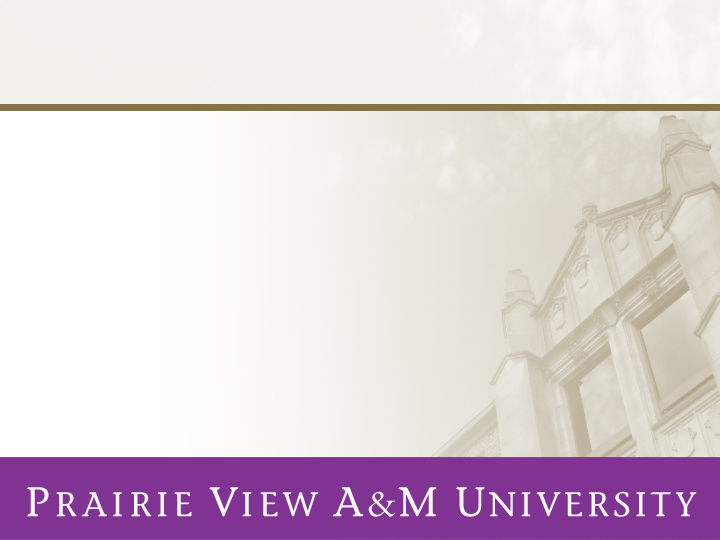 Payment Methods
The University accepts cash, check, money orders, cashiers’ check, VISA, MC, AMEX, and Discover payments.
Pay on-line in PantherTracks thru PVPLACE at http://www.pvamu.edu/pvplace/ 
Call-in with credit card-936-261-1895-8:30 am-3:00 pm; M-F. Hours and days may change due to COVID-19.
Pay at Cashier’s drop box-outside on northeast corner behind W.R. Banks Bldg. Cashier window-M-F-8:30 a.m.-3:00 p.m.
Mail in-P.O. Box 519, Mail Stop 1329, Prairie View, TX 77446
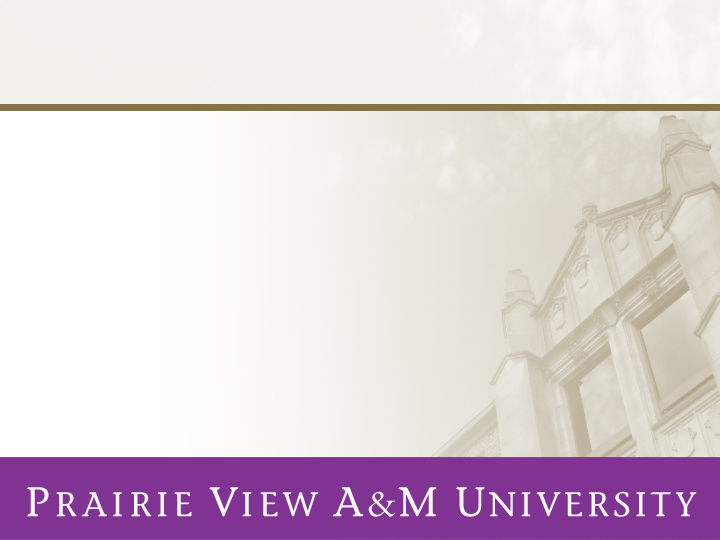 Billing notifications
Please do not wait to receive a billing notice by PV e-mail.
Your account can be accessed on-line in Panthertracks through PVPLACE 24/7.
Please make sure to keep your mailing addresses and telephone numbers updated.  Updates can be made through Panthertracks & PVPLACE.
It is the student’s responsibility to check their PV e-mail to retrieve your billing notice.
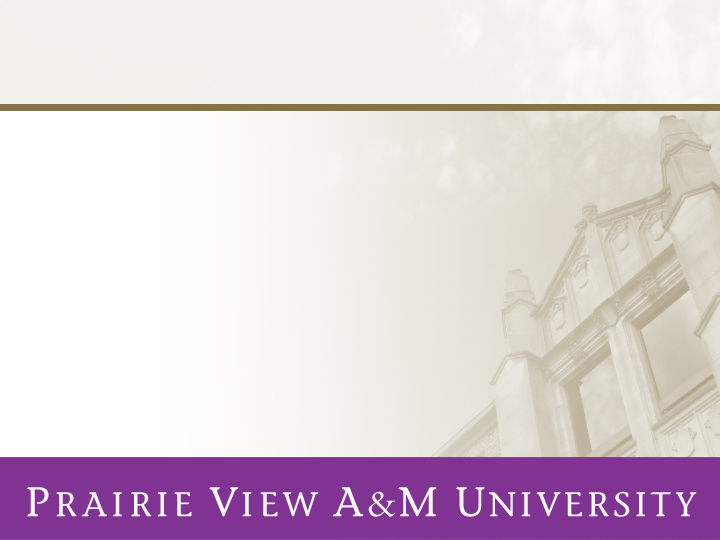 Billing notifications
Steps to viewing your bill through Panthertracks & PVPLACE:
Access PANTHERTRACKS thru PVPlace at www.pvamu.edu/pvplace/
Click on the “Login To PV Place ” button located in the middle of the page.
Enter the User name and Password to access the system.  If you forgot your password you may reset your password at www.pvamu.edu/passwordreset
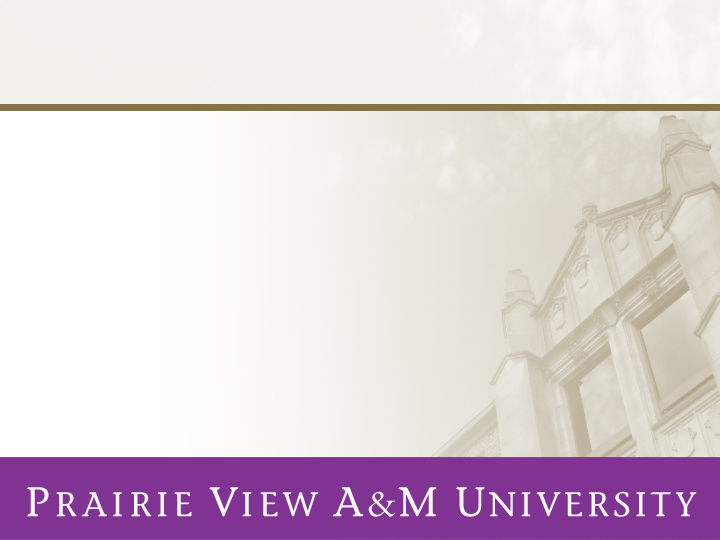 Billing notifications
Click on “Click here for Panthertracks”
Click on “Student” Tab at the top of the page
Click on “Student Account”
Click on “Account Summary by Term” 
The “current due amount” is the amount that is due by the due date.
If you have questions regarding your fee statement please send a detailed message to stuar@pvamu.edu or call 936-261-1890
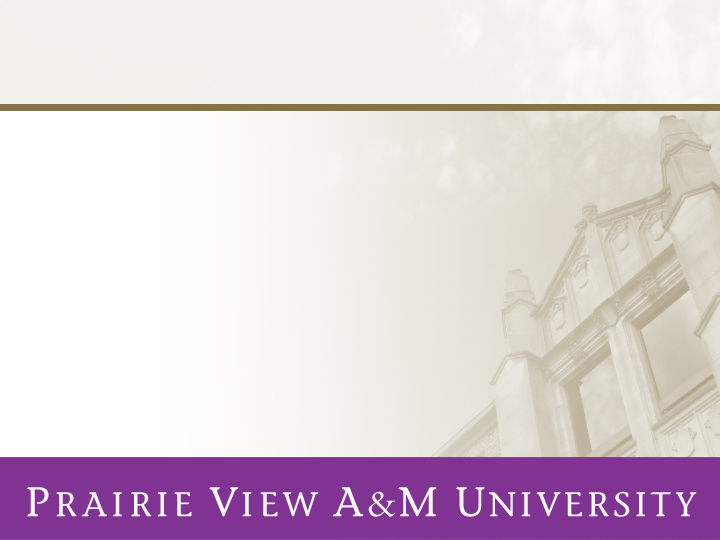 Book vouchers
A student may receive a book voucher if he/she has enough financial aid to cover tuition, fees, meals and still has funds left over to cover books.  
The student may request a book voucher from our Auxiliary Services office by going to the following link https://www.pvamu.edu/auxiliaryservices/forms/panther-bucks-book-voucher/ and completing and submitting the form to request the book voucher. 
The amount of the voucher will be assessed to the student account and the funds will be put on your student I.D. card by Auxiliary Services.  You may then go to the book store to purchase your books.
Auxiliary Services is located in Willie A. Tempton Memorial Student Center in room 107.  You may contact them at 936-261-1700 for assistance.
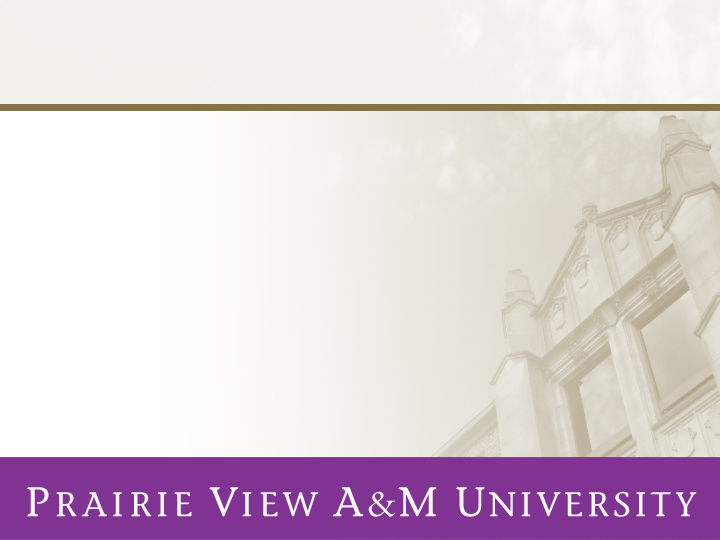 refunds
A student may receive a refund if he/she receives enough money in financial aid and/or scholarships that exceeds the cost of tuition, fees, room & board.  
The University has contracted with BankMobile (formerly HigherOne) to send refunds electronically to our students.  Students have the option to have their refund direct deposited to your own bank account or deposited into their Bank Mobile “Vibe” checking account.  You may also receive a paper check from BankMobile if you do not wish to receive your refund electronically.   Students must consent to use these services when signing the promise to pay agreement on-line during registration.  More Information at https://www.pvamu.edu/fmsv/treasury-services/refunds/  or at www.PVAMUPluscard.com
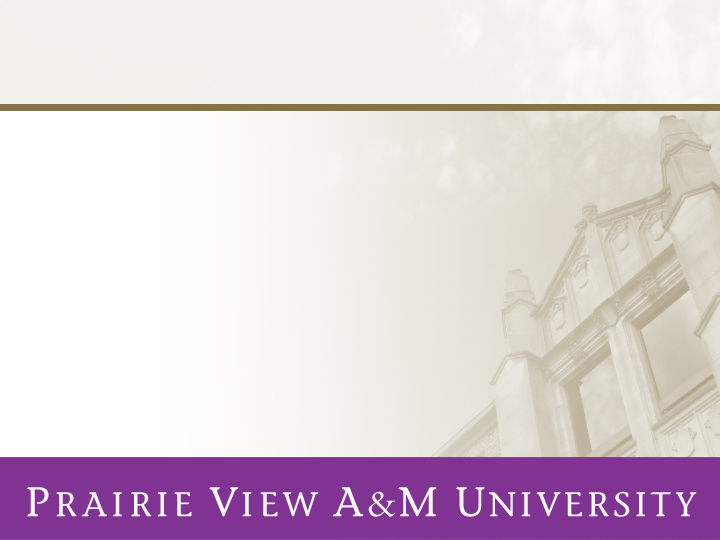 Refunds Continued…
If the student does not choose to use BankMobile services, the refund will be mailed to the mailing address on file in PVPlace/Panthertracks.  
Be sure to update your mailing address through PVPlace/Panthertracks to receive your card from BankMobile to use to select your refund preference.
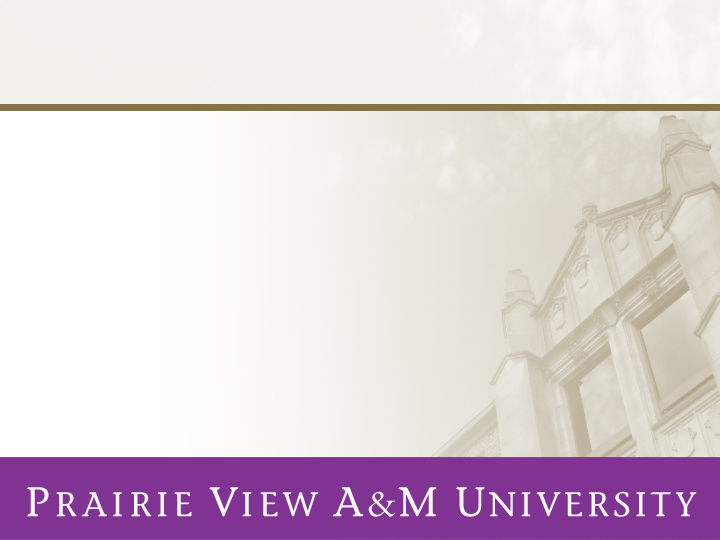 What if I Drop a course?
If you have plans to drop a class or withdraw from the University for any reason, please do so prior to the first class day or you will be subject to a percentage of tuition and fees according to the withdrawal refund schedule.
The Withdrawal fee schedule can be found at
   http://www.pvamu.edu/fmsv/treasury-services/refunds/student-withdrawal-refund-policy/
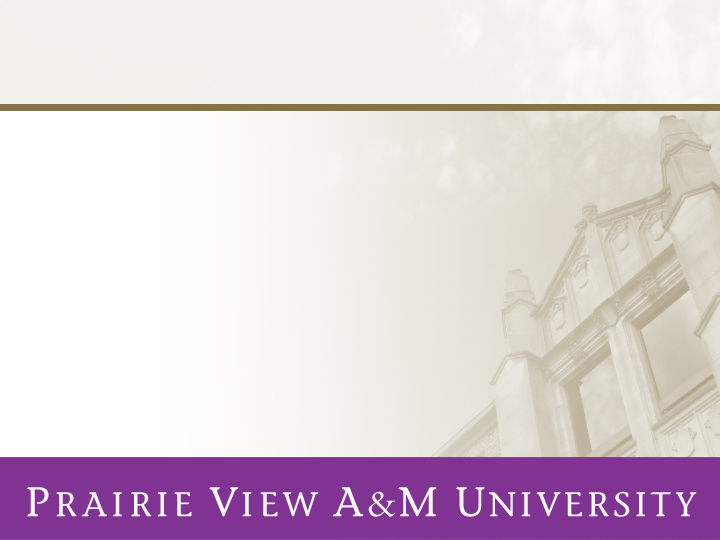 What if I Drop a course? Cont…
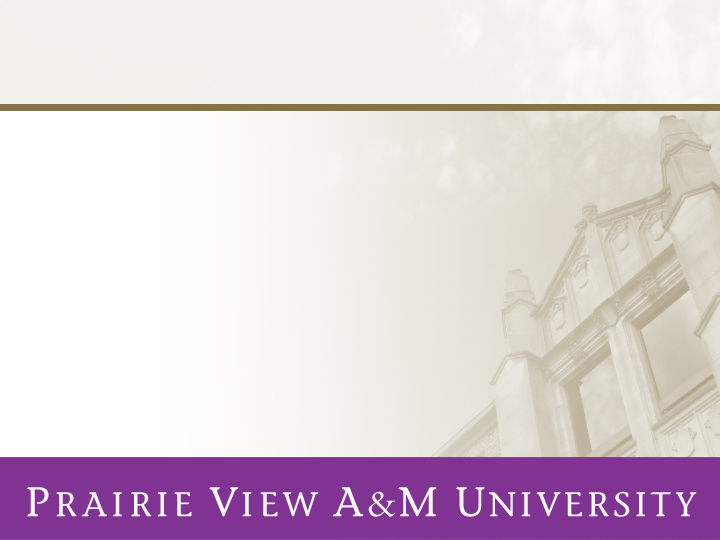 Office hours
Accounts Receivable 
8:00am to 5:00pm (Monday thru Friday)
Handles all billing questions including refunds
Cashiers Office
8:30am to 3:00pm (Monday thru Friday)
Handles all payment for the University and student fees.
Hours may vary during the summer.
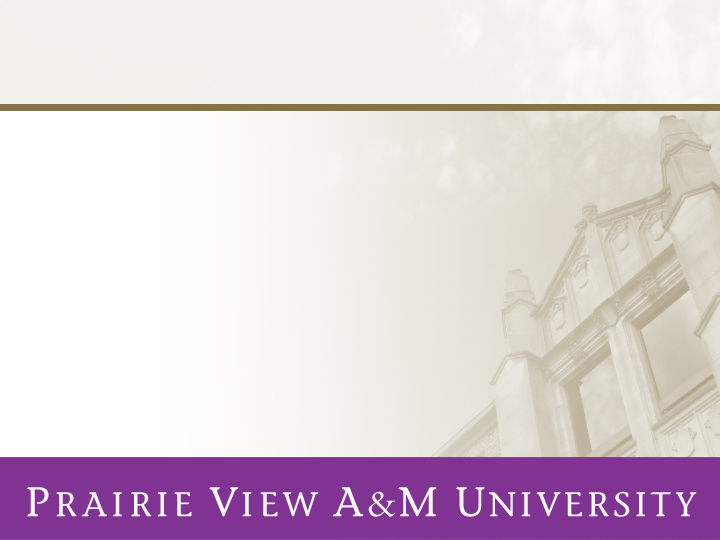 Contact us
W.R. Banks Building -1st Floor-Cashier’s window-Suite  140
Accounts Receivable @ 936-261-1890-Billing & refund questions
Cashiers @ (936) 261-1895-payments only
E-mail (billing or account questions):  stuar@pvamu.edu
E-mail (payment questions): cashiers@pvamu.edu
Web address: www.pvamu.edu/cashiers
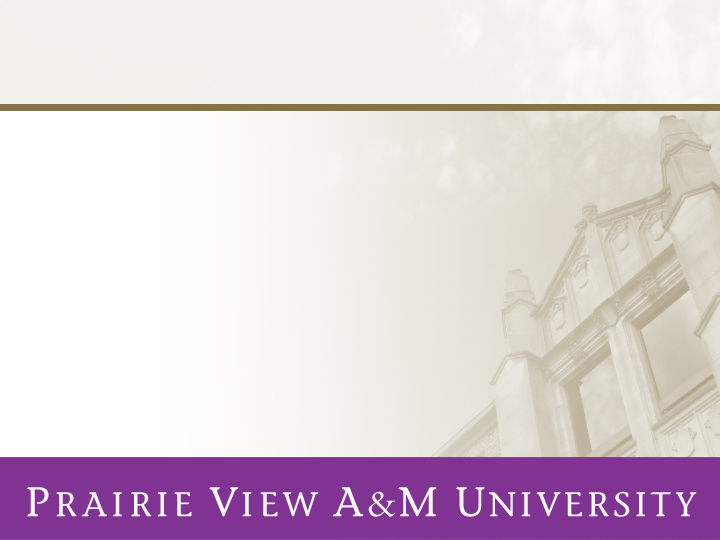 Questions?Comments?Concerns?